Dr. Al Rukban Sponsors the Scientific Day at the Faculty of Applied Medical Sciences
With the presence and patronage of His Excellency the Vice Rector for Academic Affairs, Prof. Mohammed bin Othman Al Rukban,  Faculty of Applied Medical Sciences has organized the Scientific Day, which included many events that belong to the research side at the College, on Monday 12/06/1434 H.
The oratorical ceremony started at nine in the morning by welcoming the guests and some recitation of the Holy Quran, followed by a presentation on the scientific achievements of the Faculty of Applied Medical Sciences, then a variety of scientific lectures were delivered by a number of professional professors at the College. Then an explanation, about the Hemoglobin Device, presented by the student who invented this device. The explanation included an induction about the device and the steps that the device has been passed through since it was an idea until it became reality.
After that, the sponsor of the event Prof. MohammeSd bin Othman Al Rukban, delivered a word, where he thanked the College for being invited to this event, as well as the best efforts of the College and its employees, in order to develop the academic work at the College. He also expressed his admiration of the great achievements  of the Faculty of Applied Medical Sciences.
In conclusion many of the outstanding at the Faculty of Applied Medical Sciences have been honored. Finally,  Prof. Mohammed bin Othman Al Rukban, the Vice Rector for Academic Affairs and the  Sponsor of the event moved to open the associated Exhibition of the cientific Day.
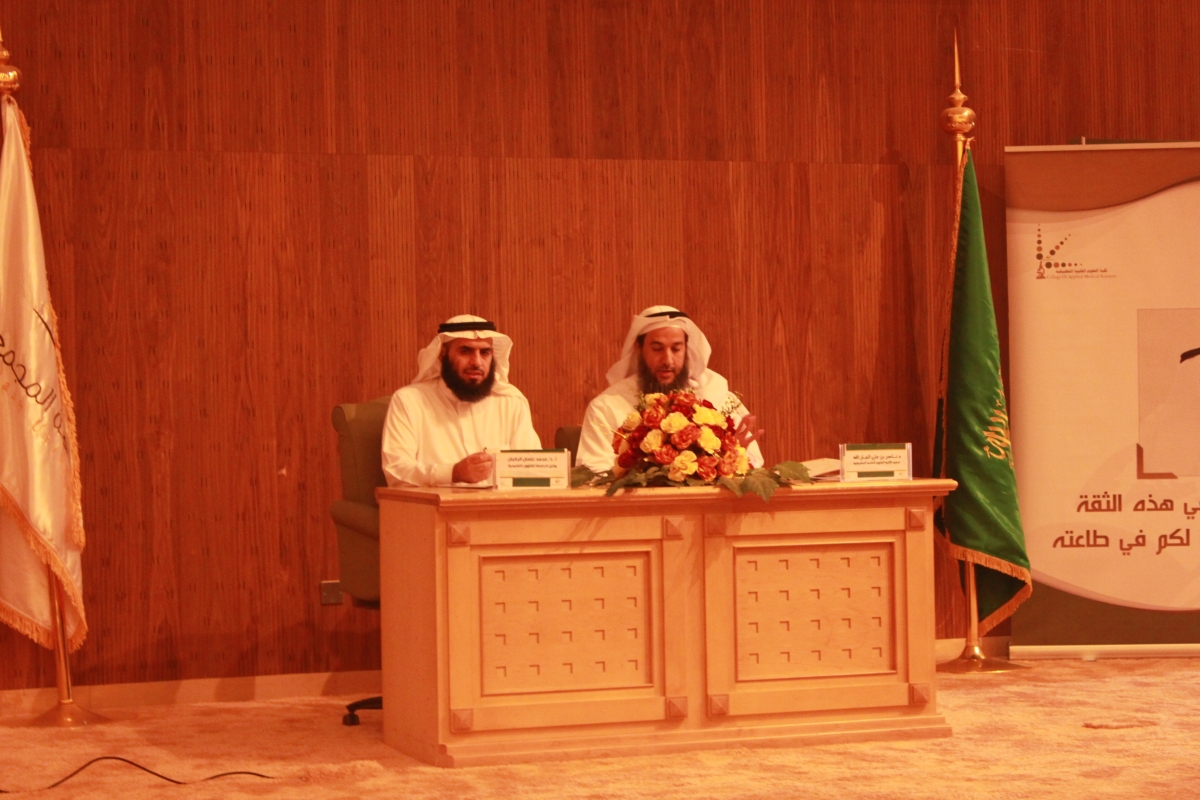